Server Workgroup
OCP NIC Community UpdateJuly 2020
OCP NIC SubgroupSub-group Project wiki:  https://www.opencompute.org/wiki/Server/MezzMailing List: https://ocp-all.groups.io/g/OCP-NIC
Agenda
Project lead news
Contributor list update
OCP Engr Week
Signal integrity discussion
Mechanical update
Specification update
Project Leads News
Contributor list
With a heavy heart, per OCP foundation direction, Lenovo will cease to be contributing member listed in OCP NIC3.0 spec starting from June 19, 2020
I hope Lenovo will return in the near future
Gather interest for OCP Engr Week
Approx. Time frame: Late Oct or 2nd/3rd week of Nov
Venue: Virtual
Expect to be multiple days with 
1 day OCP initiatives, OCP project updates, OCP marketplace updates
Others are engineering workshops
All sessions are live (no pre-recordings), but sessions are recorded
Engineering workshop topics can be determined by us or call for broader community engagement

There is a small nominal fee for this 
Are we interested?
Signal Integrity discussion
SIWG plan is draft spec with TBD budget for SFF in spec this month. 
From server workgroup feedback, is it possible to document -8dB for SFF first then continue to find path to lower loss budget on SFF NIC
For LFF, the general agreement is no higher than -9.5dB. Are we comfortable to document this?
Mechanical Update
Mechanical compliance test fixtures
Specification update discussion
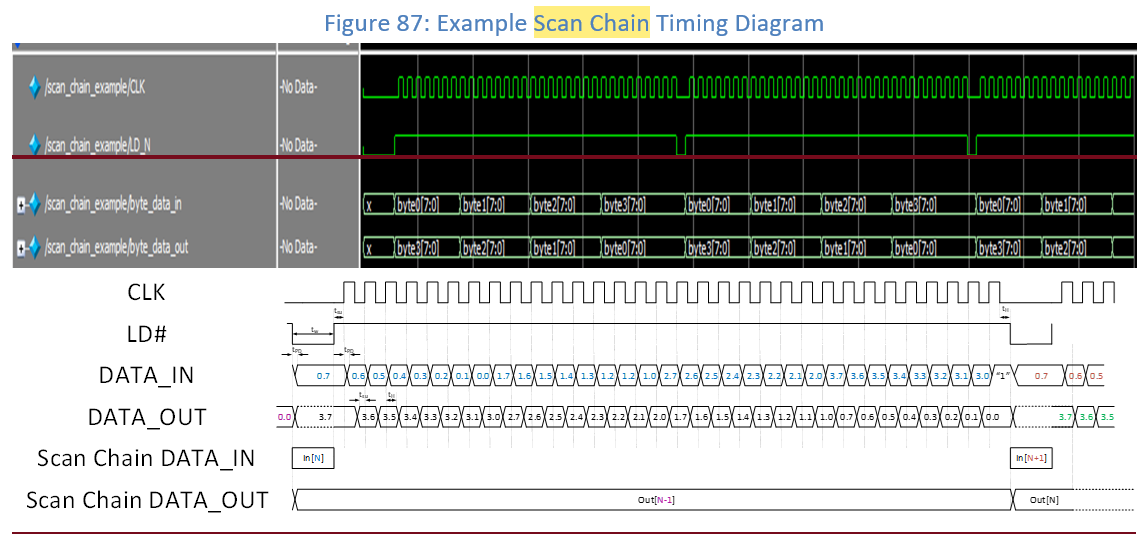 Specification update discussion
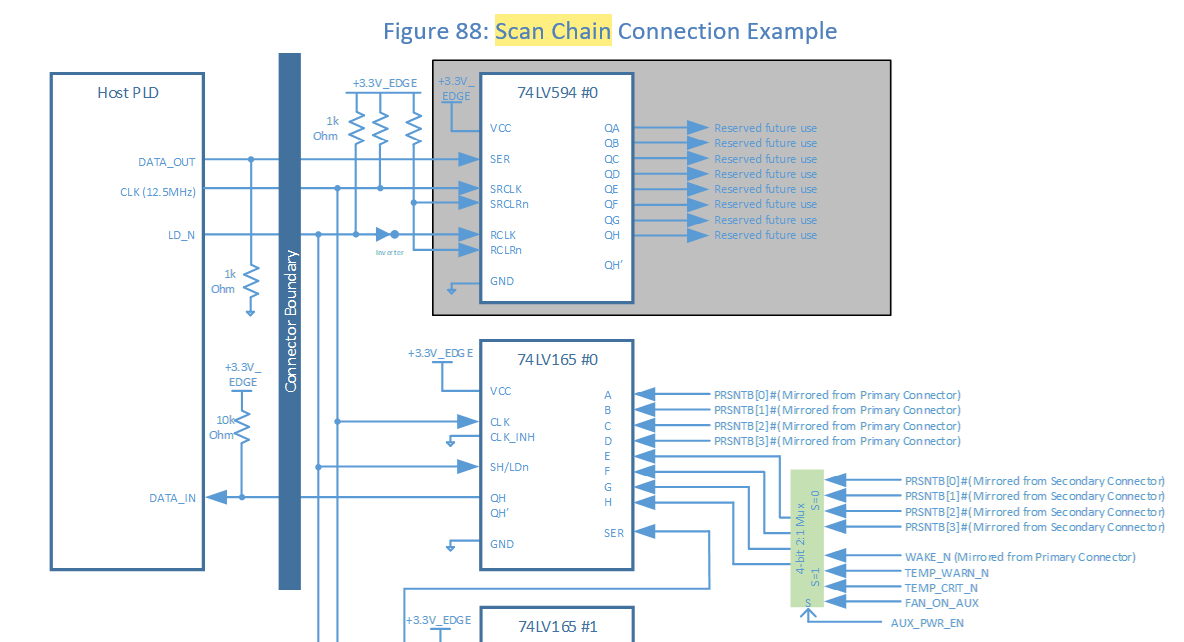 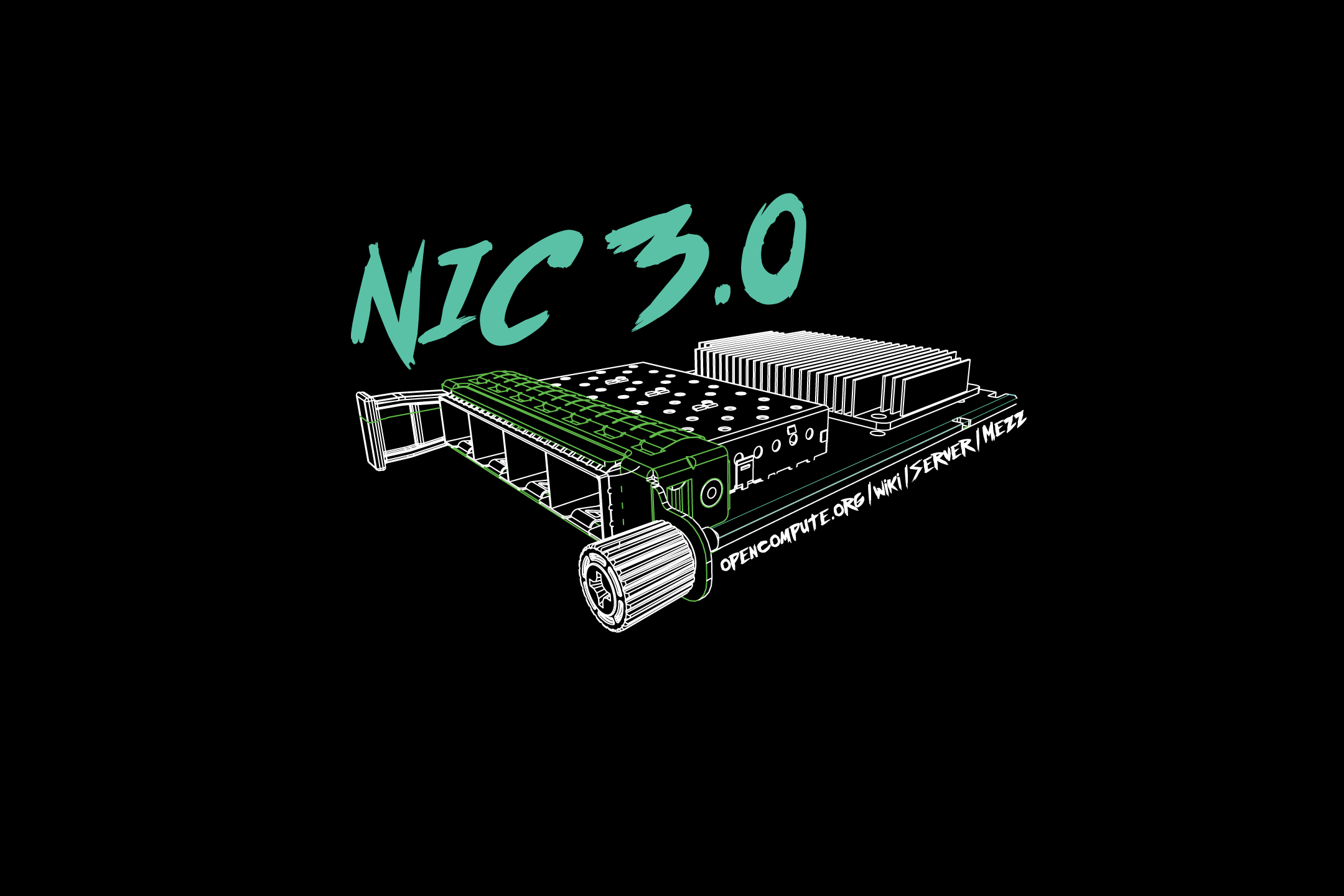 Q&A
March 4-5, 2020